Update on the progress of the E-320 SFQED experiment
A. Knetsch on behalf of the E-320 Collaboration
SLAC National Accelerator Laboratory
The collaboration
SFQED processes we are studying
Non-linear inverse Compton scattering :
Non-linear Breit-Wheeler pair creation :
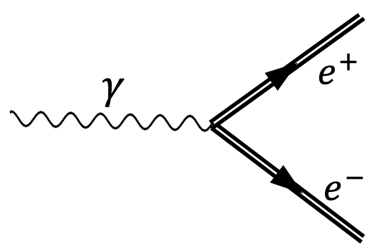 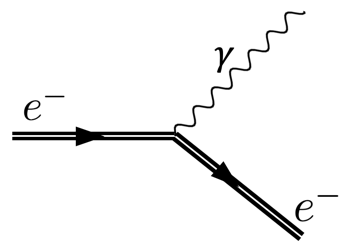 Schwinger critical field
onset of nonlinear effects
onset of non-perturbative physics
Laser-beam collisions
E-144: previous study of nonlinear Compton scattering at SLAC
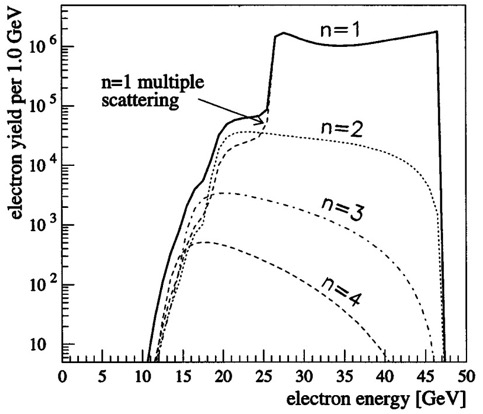 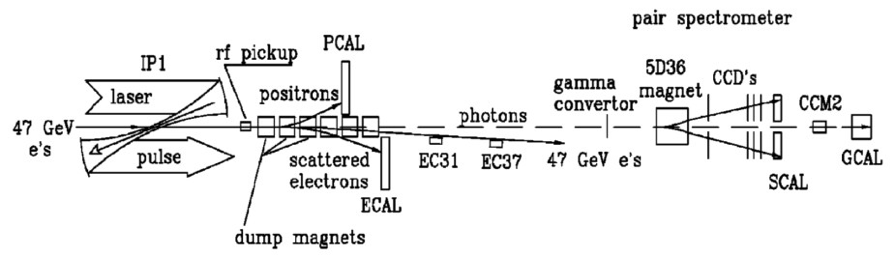 E-144: observed onset of nonlinear effects
SLAC E-144 (simulation) Bula et al., PRL 76 (1996)Bamber et al., PRD 60 (1999)
~ 50 GeV electrons + ~ 1018 W/cm2 laser intensity: a0 ≲ 0.5, χ ≲ 0.5
Accessible parameters at FACET-II
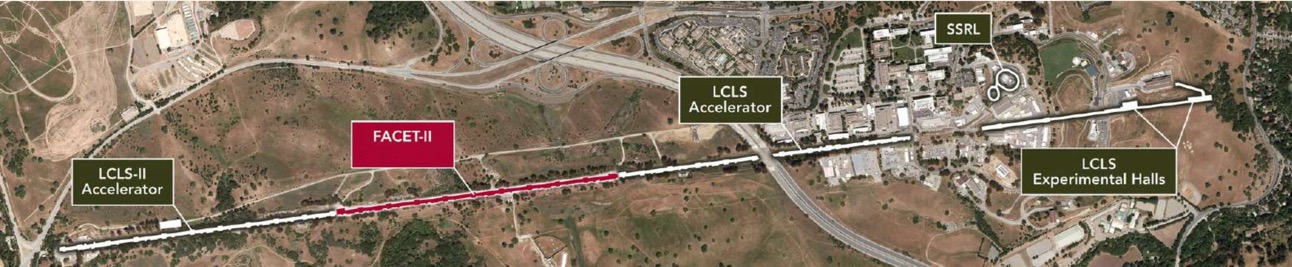 Yakimenko et al., PRAB 22, 101301 (2019)
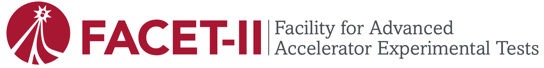 FACET-II  laser parameters
FACET-II electron beam parameters
~ 300 mJ on target
~ 50 fs pulse length
a0 > 1   
χ ~ 1
Up to 2 nC bunch charge
~ 10 GeV beam energy
Bunch length (rms) < 100 µm
The E-320 interaction point
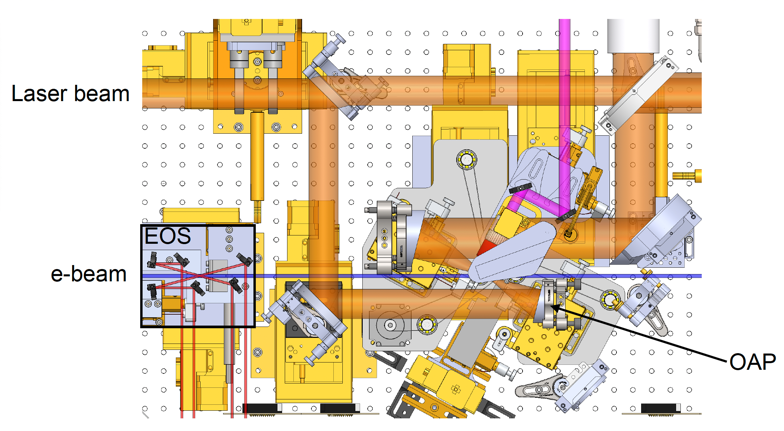 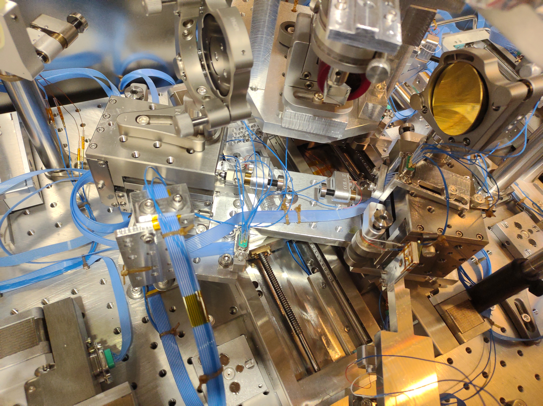 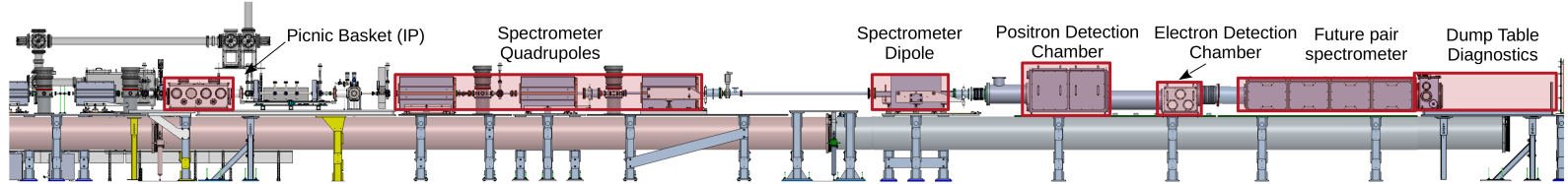 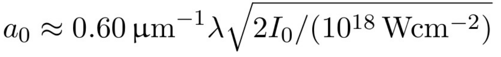 Improved laser parameter
Status 2024
Status 2022
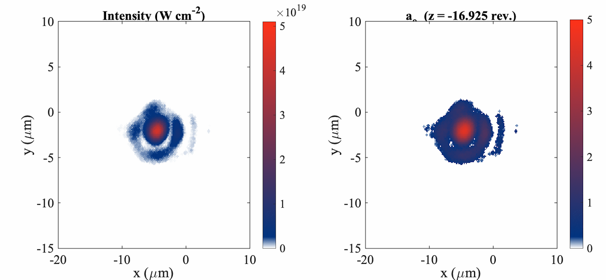 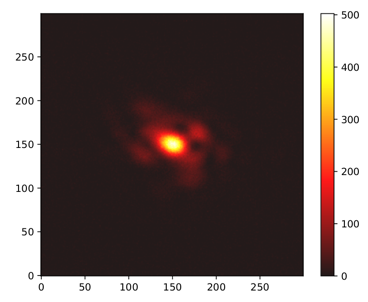 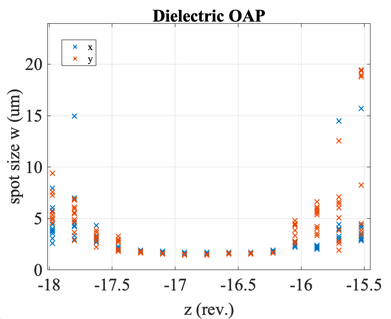 Focal scan
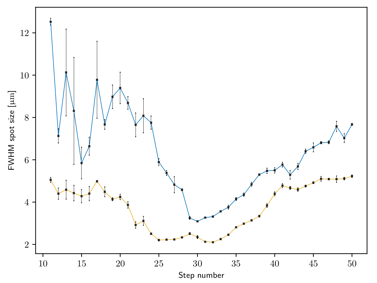 Extensive work on wavefront improvements
Intensity and focal quality greatly improved
Major contributions by J. Wang, and R. Ariniello
Stability of experiment
Laser focal stability
Electron beam transverse stability
Dominated by drift and dispersion
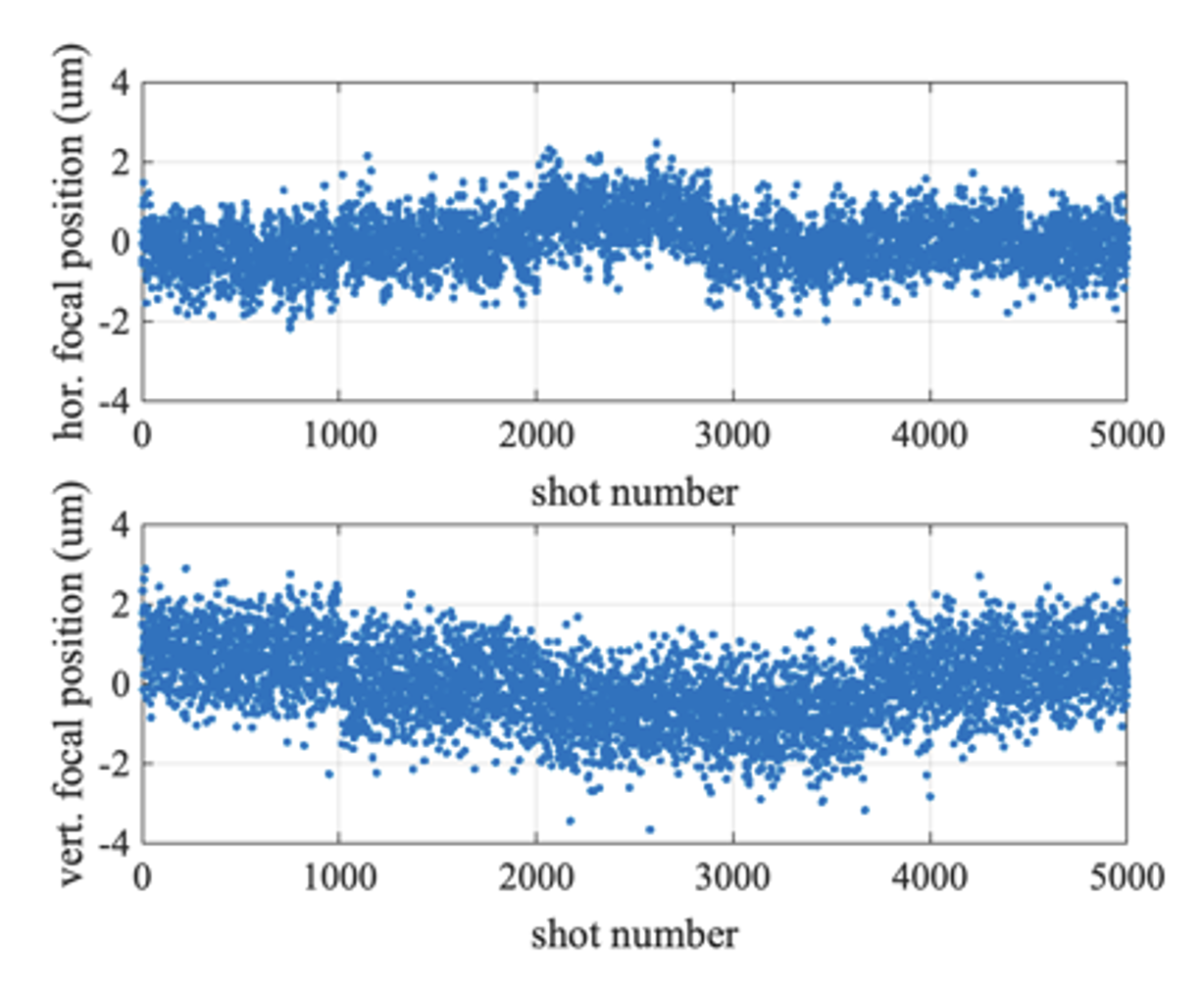 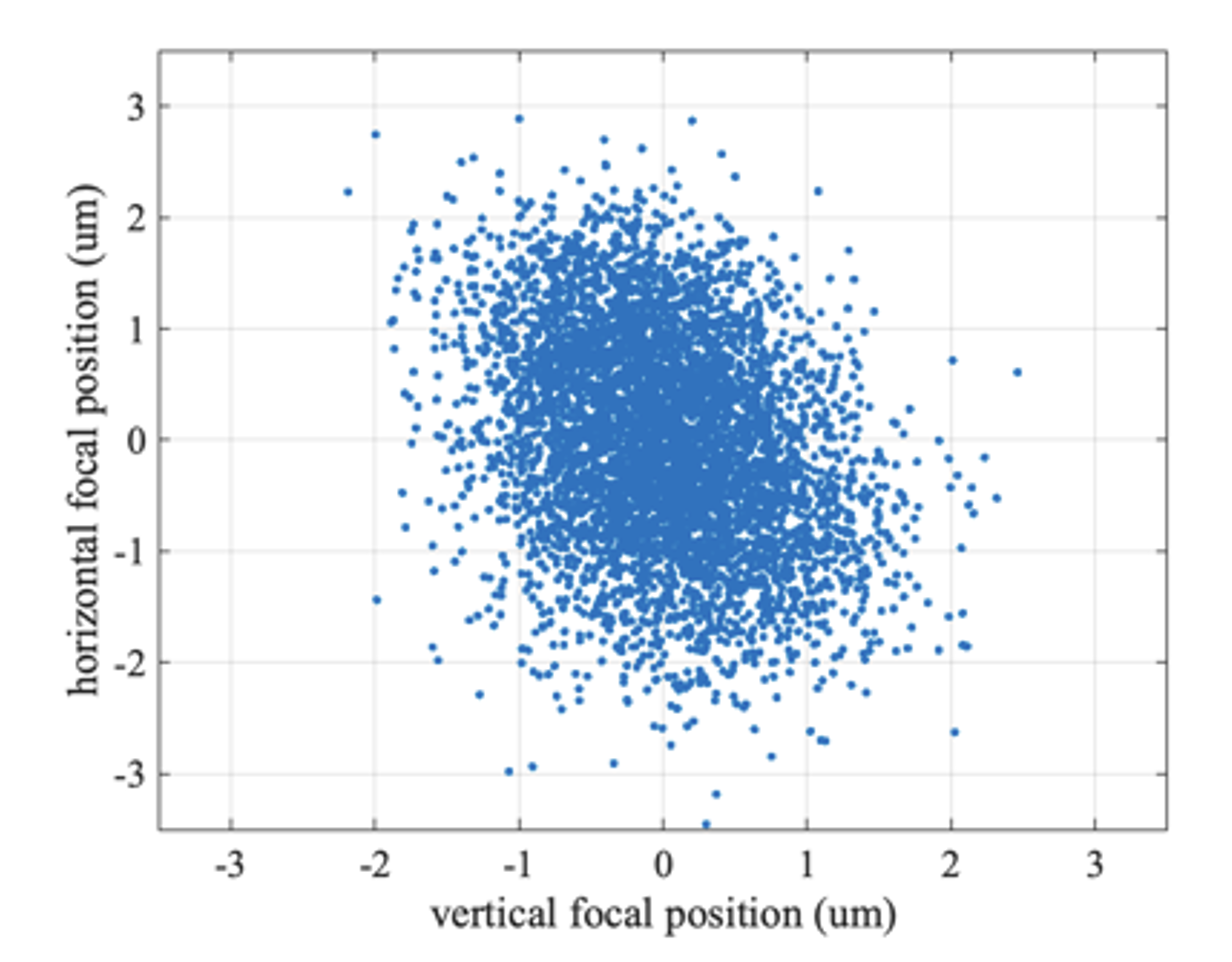 σx = 0.65 um
σy  = 0.94 um
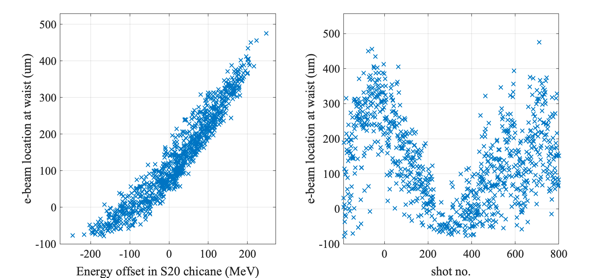 E320_05469
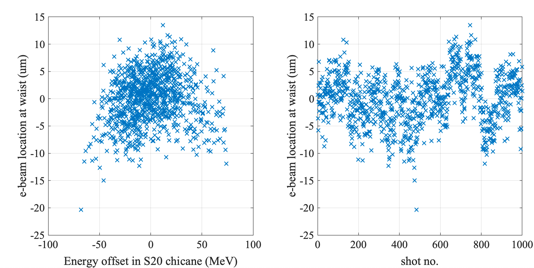 Improved accelerator setup: Jitter only
Sub-um position jitter for laser focus measured

Few-um position jitter for e-beam achievable
E320_06968
Finding spatial overlap: knife-edge scan
Yellow = YAG scintillation
Blue =    gamma-ray yield
Old procedure: YAG position scan
But… beams are too intense
Peripheral knife-edge scan
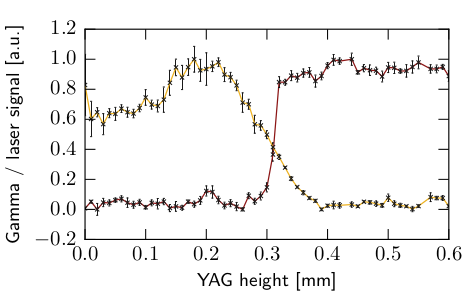 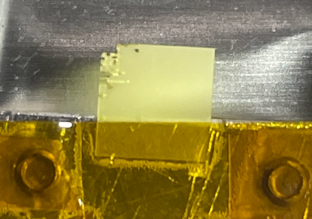 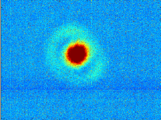 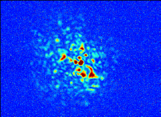 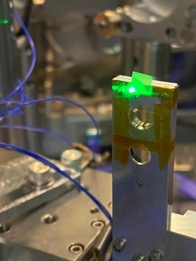 Laser spot: 
Fully blocked by YAG (left)vs. full transmission (right) 

Electron beam: 
Bremsstrahlung and scintillation when intercepted by YAG
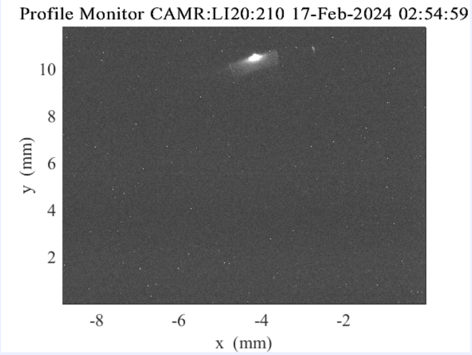 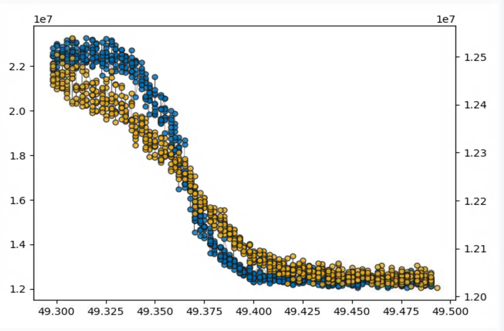 Shot-to-shot timing information via EOS (UC Boulder)
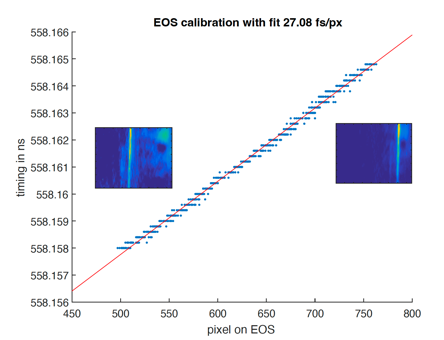 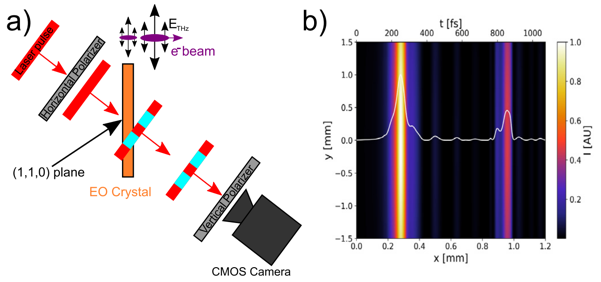 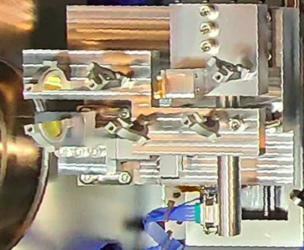 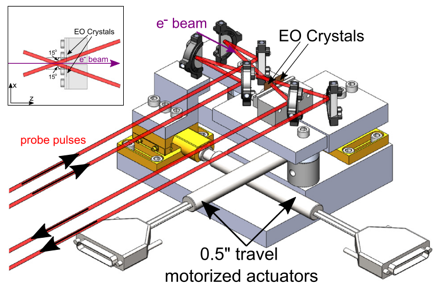 electro-optical sampling (EOS) measures relative time-of-arrival between laser and e-beam

Shot-to-shot non-invasive time-stamping

Dial in collisions with EOS signal
EOS installed in the picnic basket
Hunt-Stone et al., NIMPRA 999, 165210 (2021)
Relative time-of-arrival stabilization
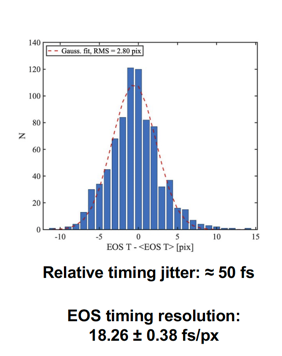 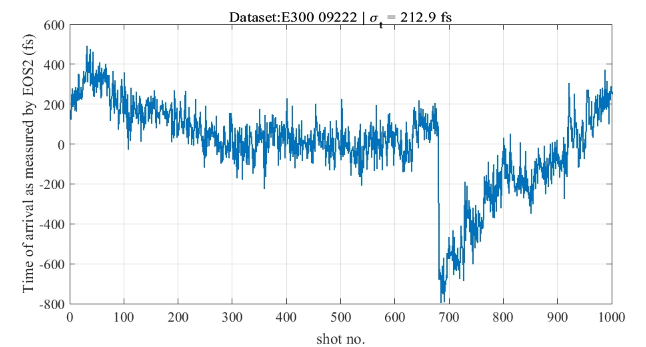 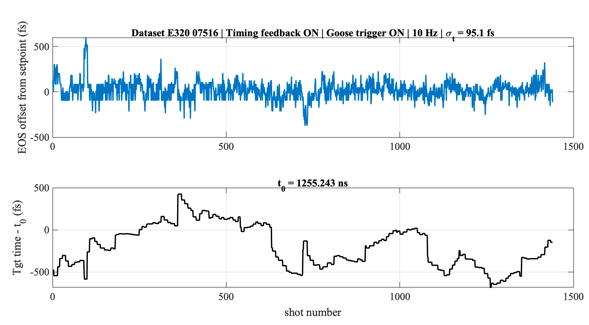 Time-of-arrival jitter as low as 50 fs measured

Time-of-arrival drift can vary up to ~1 ps

Drift compensation: PID loop between EOS-measured TOA and laser target time reduces variation to < 100 fs
Electron detection: High charge sensitive screen
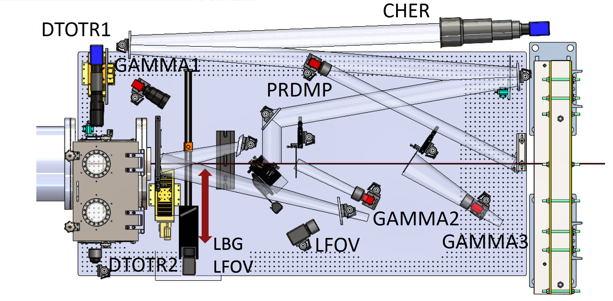 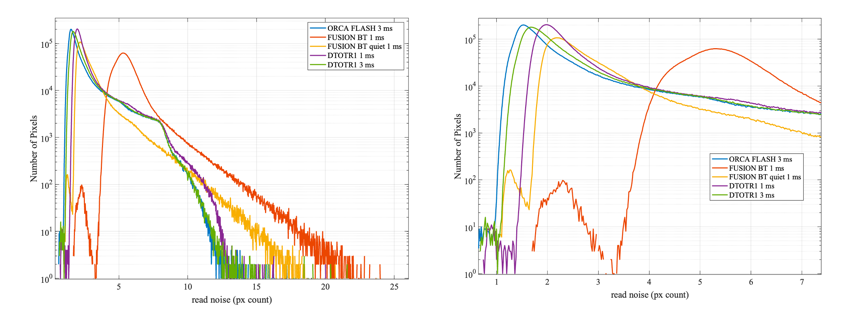 Dark current charge: 306.9 +-  19.9 fC
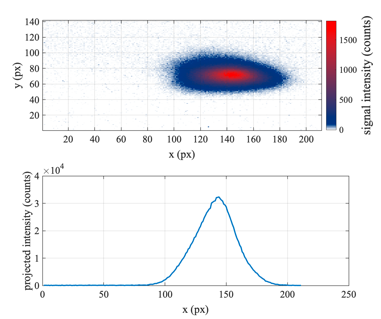 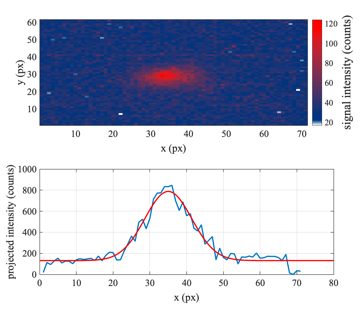 Insertable light-tight detector 

Charge calib. 	     4.8 +- 0.3 e-/count

Peak noise level   	     ~ 2 counts
Performance example
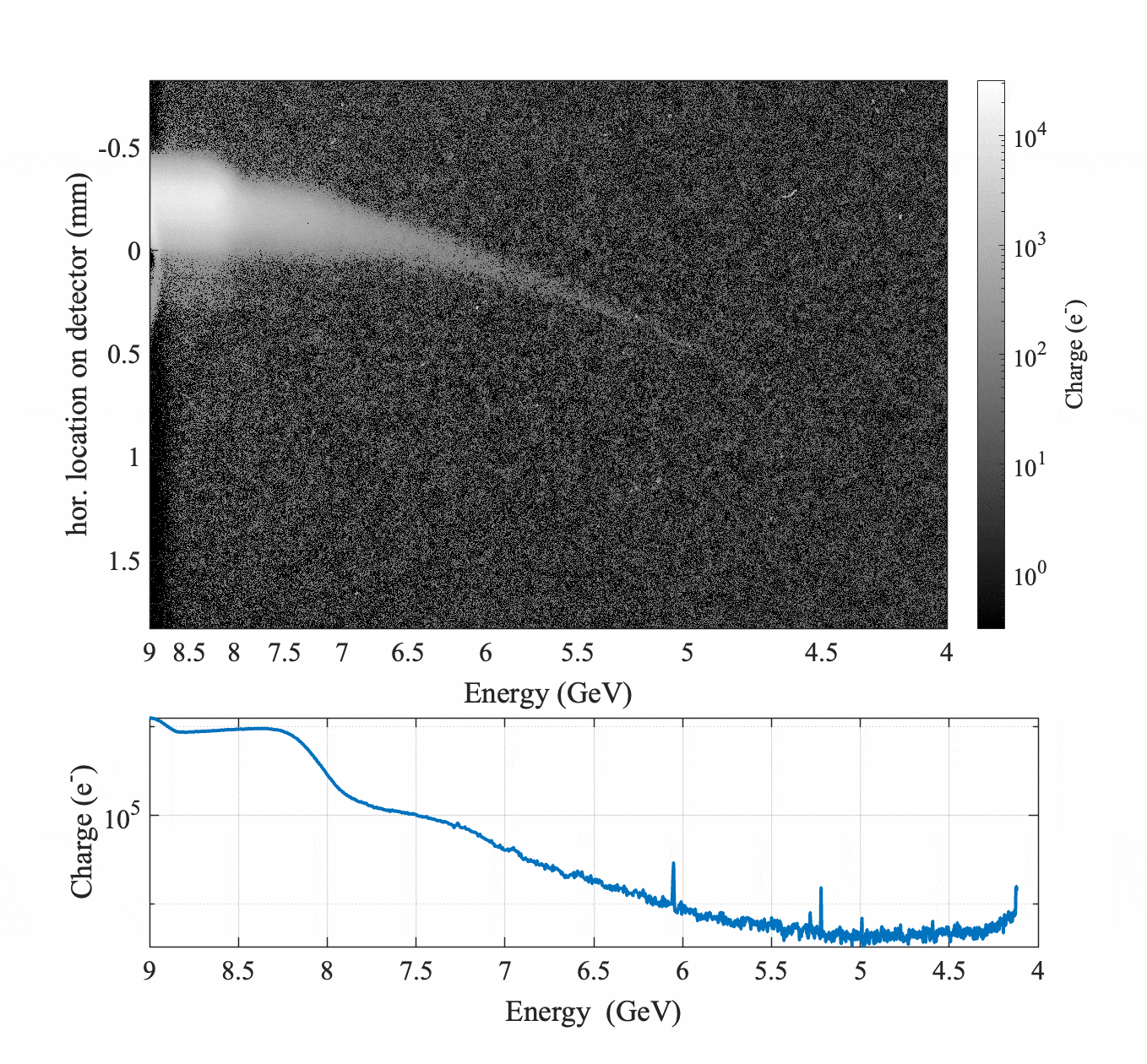 Dialing in highest intensity on electron beam
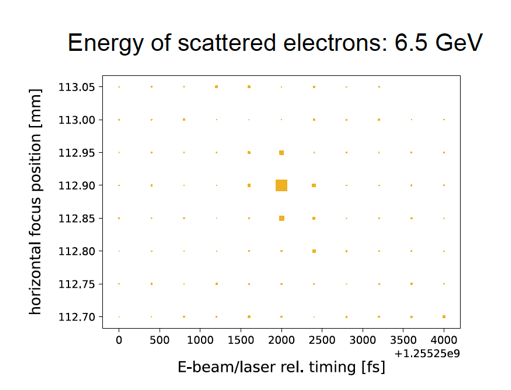 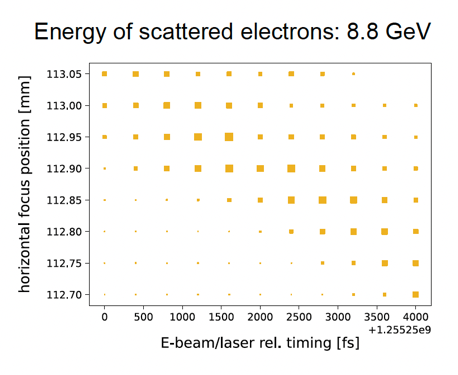 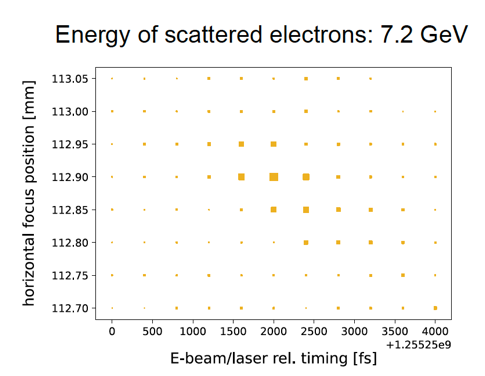 n=1
n=2 (non-linear)
n>2 (non-linear)
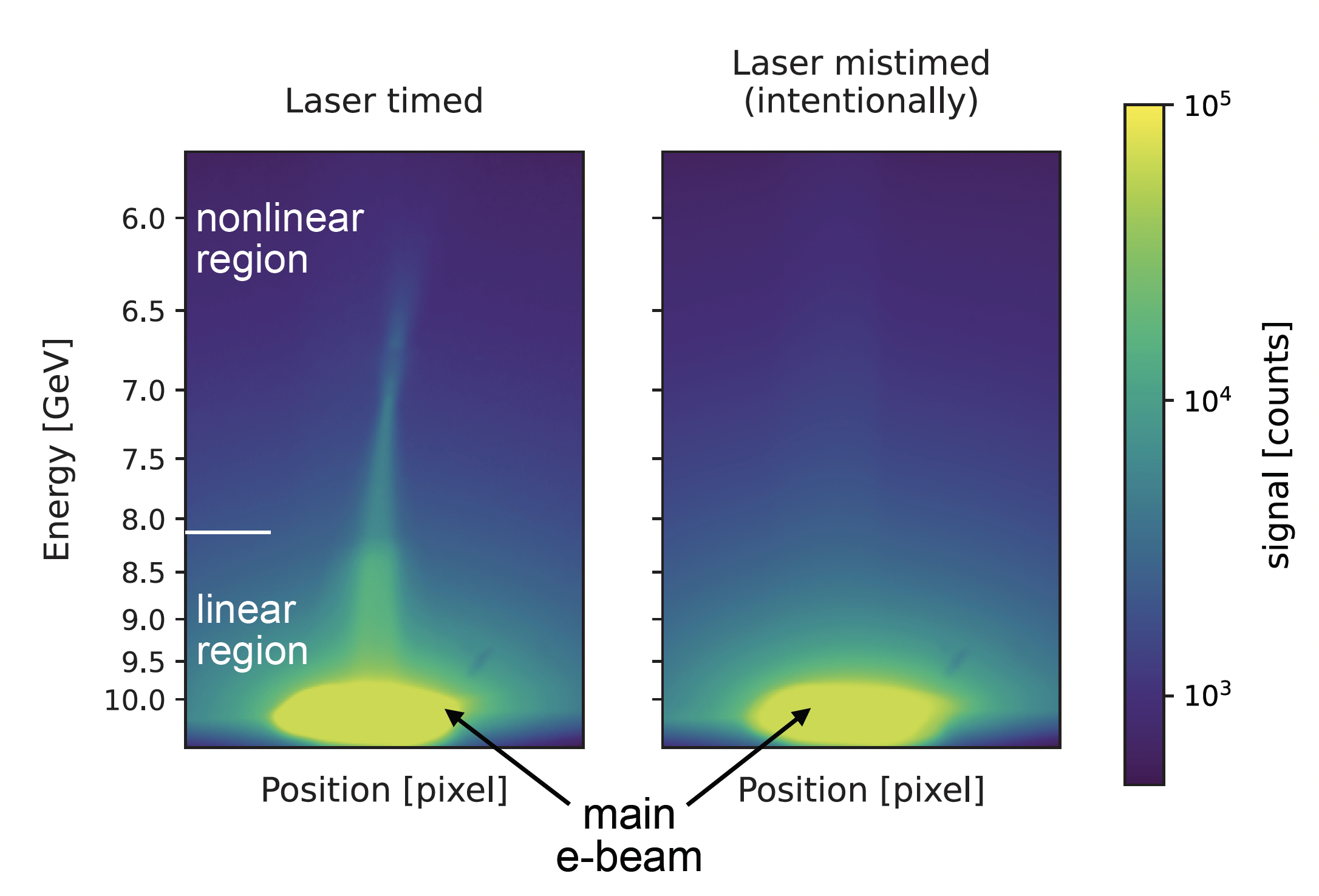 Coarse timing scan to find highest intensity interaction conditions

Low- and high-intensity interaction populations due to geometry

Higher-order scattered electrons have higher sensitivity on peak a0
analysis plots by T. Smorodnikova
Multi-shot averaging
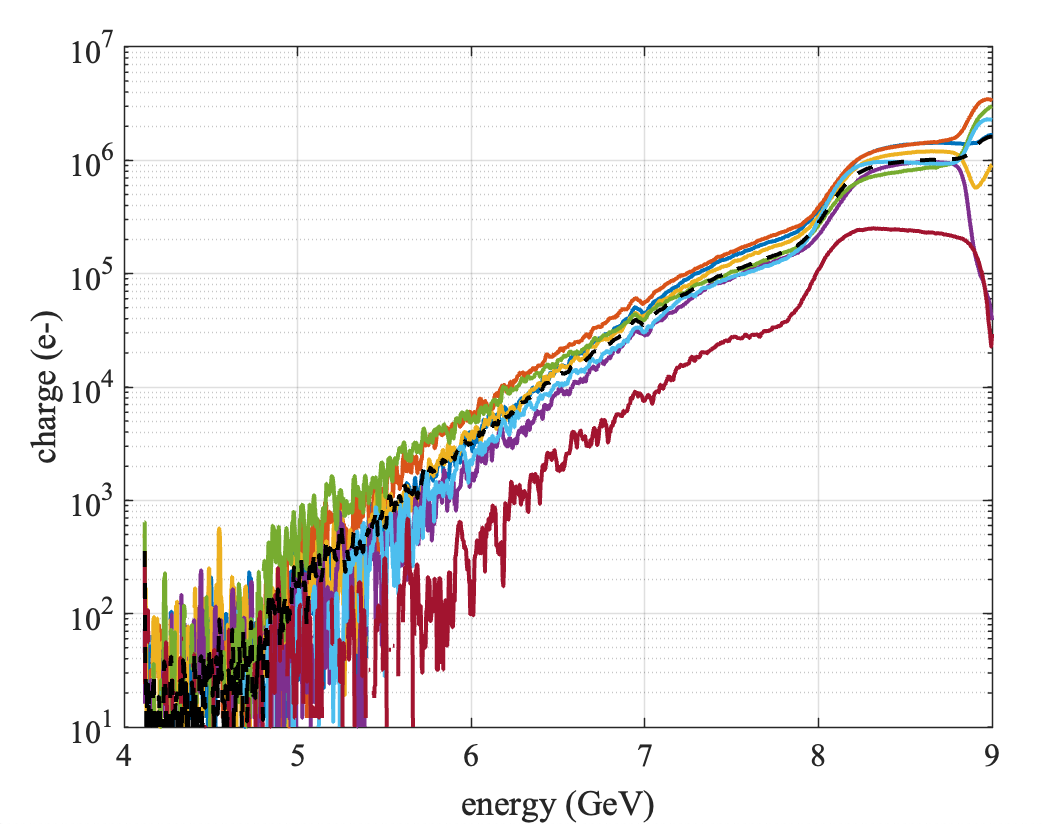 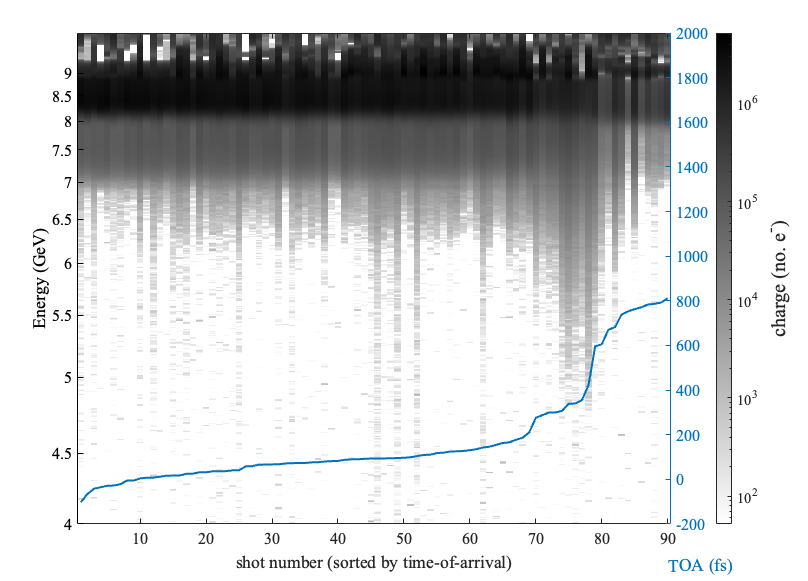 EOS reveals timing-dependence of interaction

Shots grouped by time-of-arrival show show similar results 

Possibility for improved SNR by multi-shot averaging
Evidence of transition to non-perturbative regime
Simulation
Data
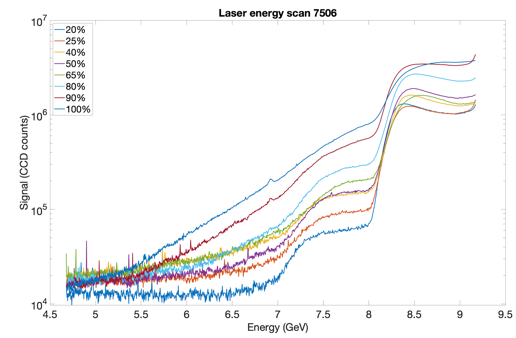 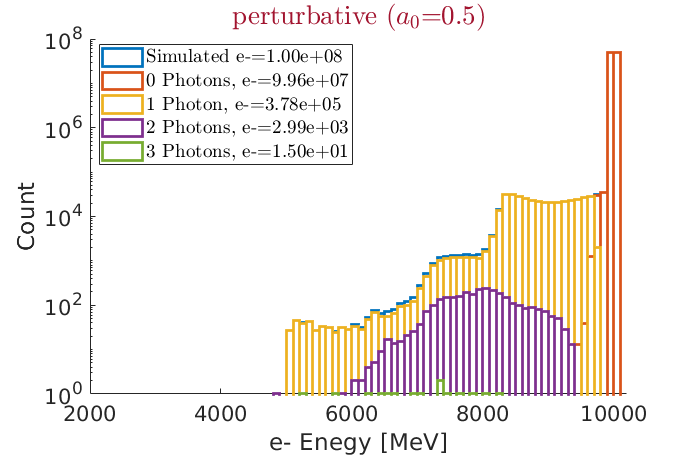 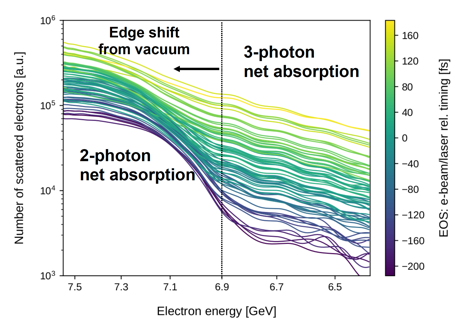 With a0 exceeding unity, a transition to a continuous spectrum is expected 

The transition to continuous marks the transition to the non-perturbative regime 

Laser energy scans as well as timing scans show great resemblance of simulation prediction
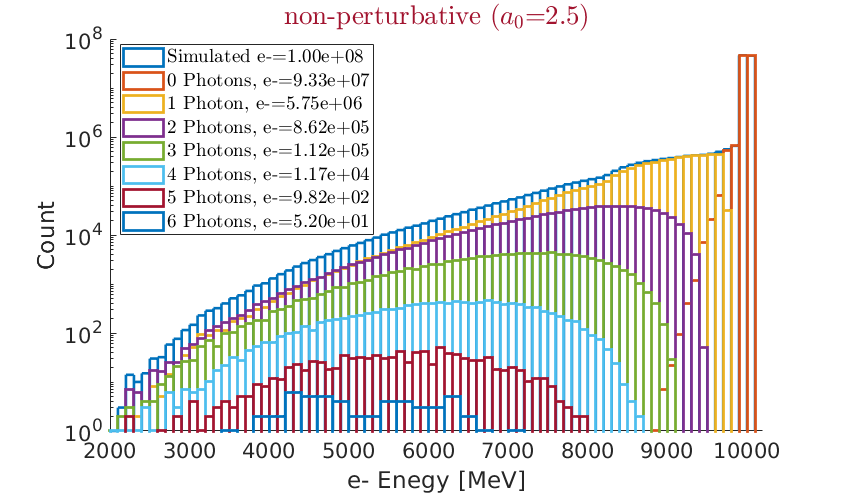 Simulation plots by R. Holtzapple, analysis plots by T. Smorodnikova and J Wang
Outlook for E-320: More data  - more detectors !
Positron tracking and Cherenkov calorimeter (Jena)
Single electron detection with ePix module provided by the SLAC detector group
(Chris Kenney et al.)
Gamma pair spectrometer (UCLA): energies: 0.1-10 GeV
gamma spectrum can be reconstructed
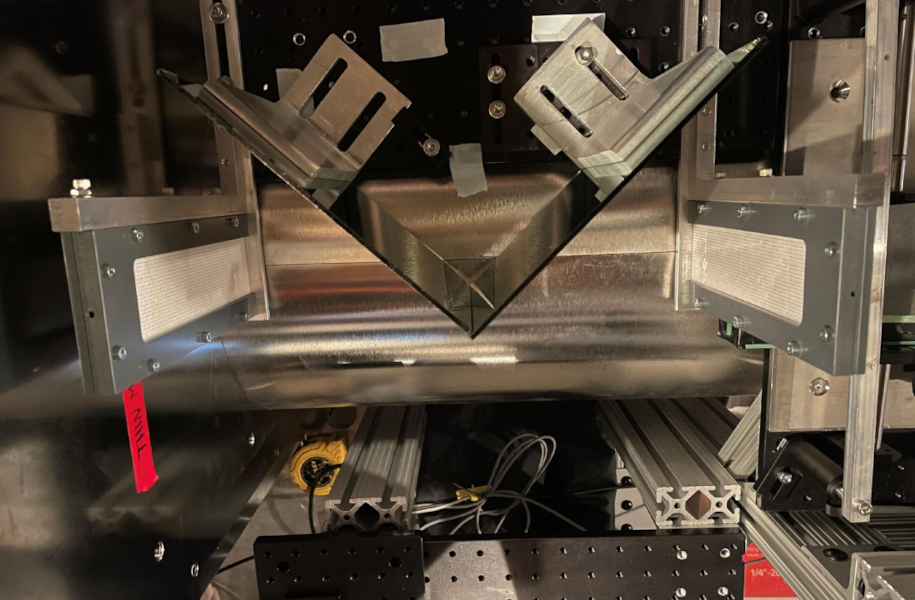 B. Naranjo et al., IPAC2021 THPAB269, THPAB270 (2021)
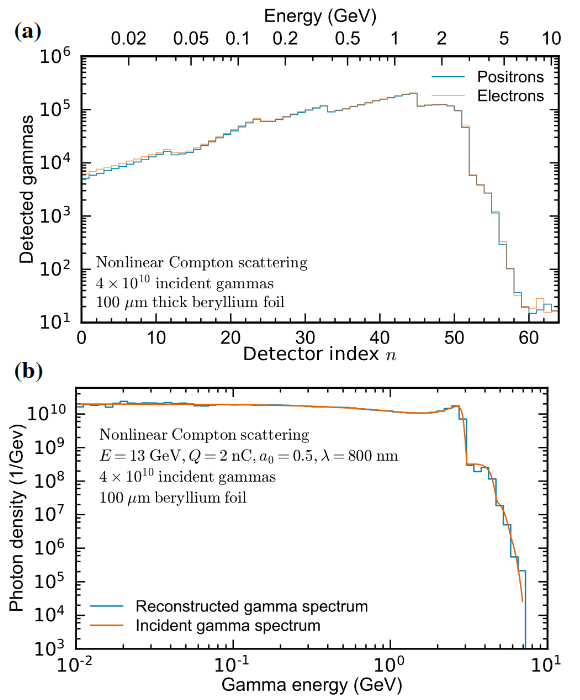 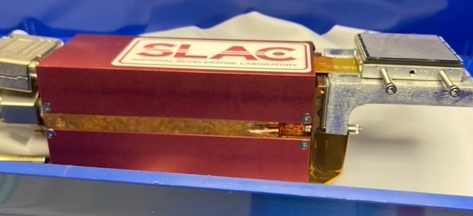 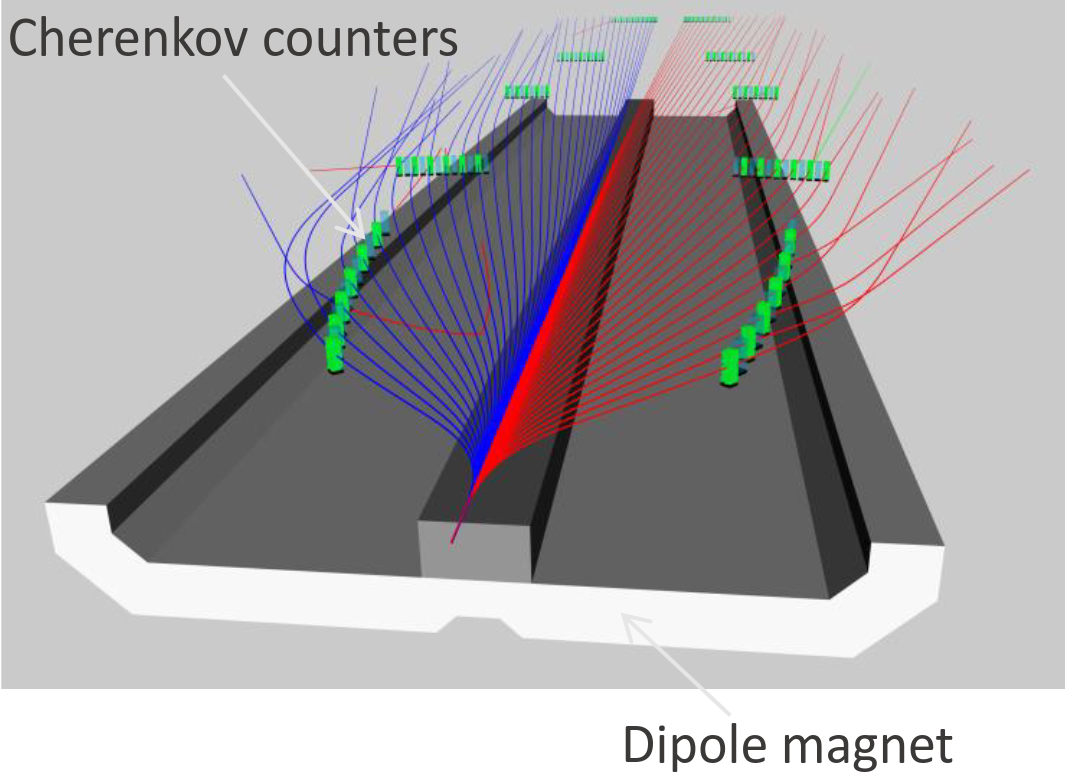 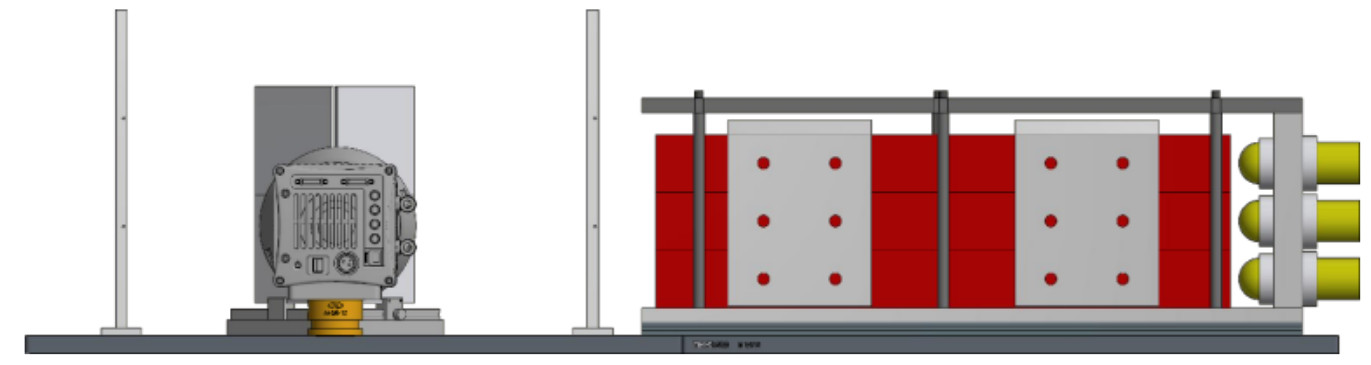 based on: Salgado et al. NJP 24 (2021)
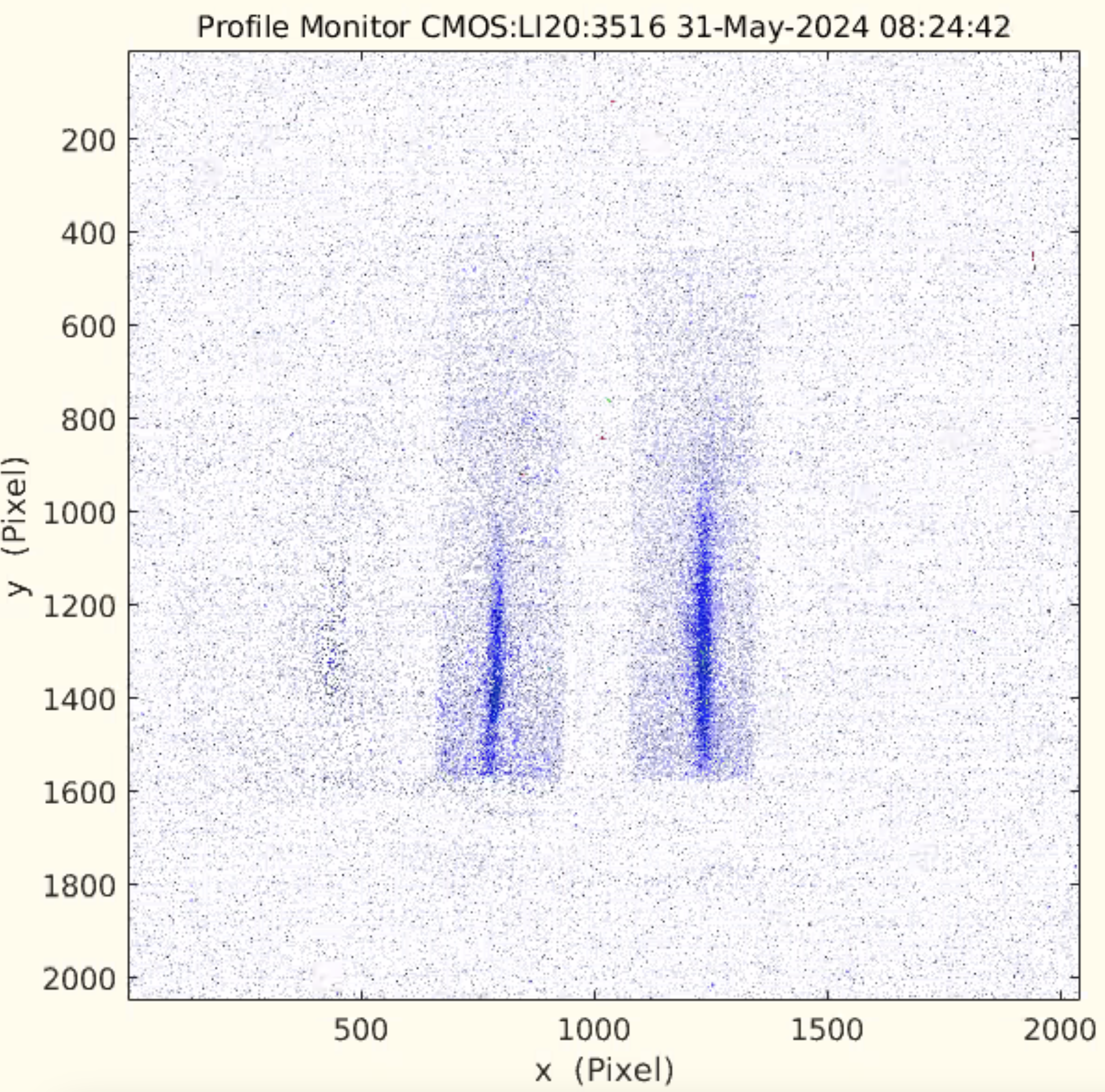 LUXE 
Cherenkov tubes detector testing
Gamma ray profiler 
Weizmann institute
Thank you for your attention!Questions ?